Государственное бюджетное  дошкольное образовательное учреждение
детский сад № 40 Колпинского района г.Санкт-Петербург









Организация  развивающей предметно-пространственной  среды в группе 

раннего возраста «Солнышко»





Составила: 
воспитатель Аджиашвили Я.И.



Санкт-Петербург 
2018 г
2
1
5
7
6
4
3
8
9
10
Модель развивающей среды
12
11
13
15
14
Условные обозначения:
Вход в группу
Вход в спальню
Центр познавательного развития и экспериментирования
Дидактический стол
Центр игровых дидактических материалов
Интерактивный игровой центр
Центр сюжетно-ролевых игр «Платяной шкаф»
Центр игр с куклами 
Центр сюжетно-ролевых игр «Парикмахерская»
Центр сюжетно-ролевых игр «Чайный стол со стульями»
Центр сюжетно –ролевых игр «Кухня» ( с посудой)
Центр игрового инвентаря (машины, каталки, коляски)
Физкультурный центр (спортивный инвентарь)
Горка
Центр уединения(с балдахином)
Книжный уголок
Центр игрушек  «Гараж» (машинки, поезда ,кораблики и др.)
Центр  сюжетно-
ролевых игр
Интерактивный 
игровой  центр
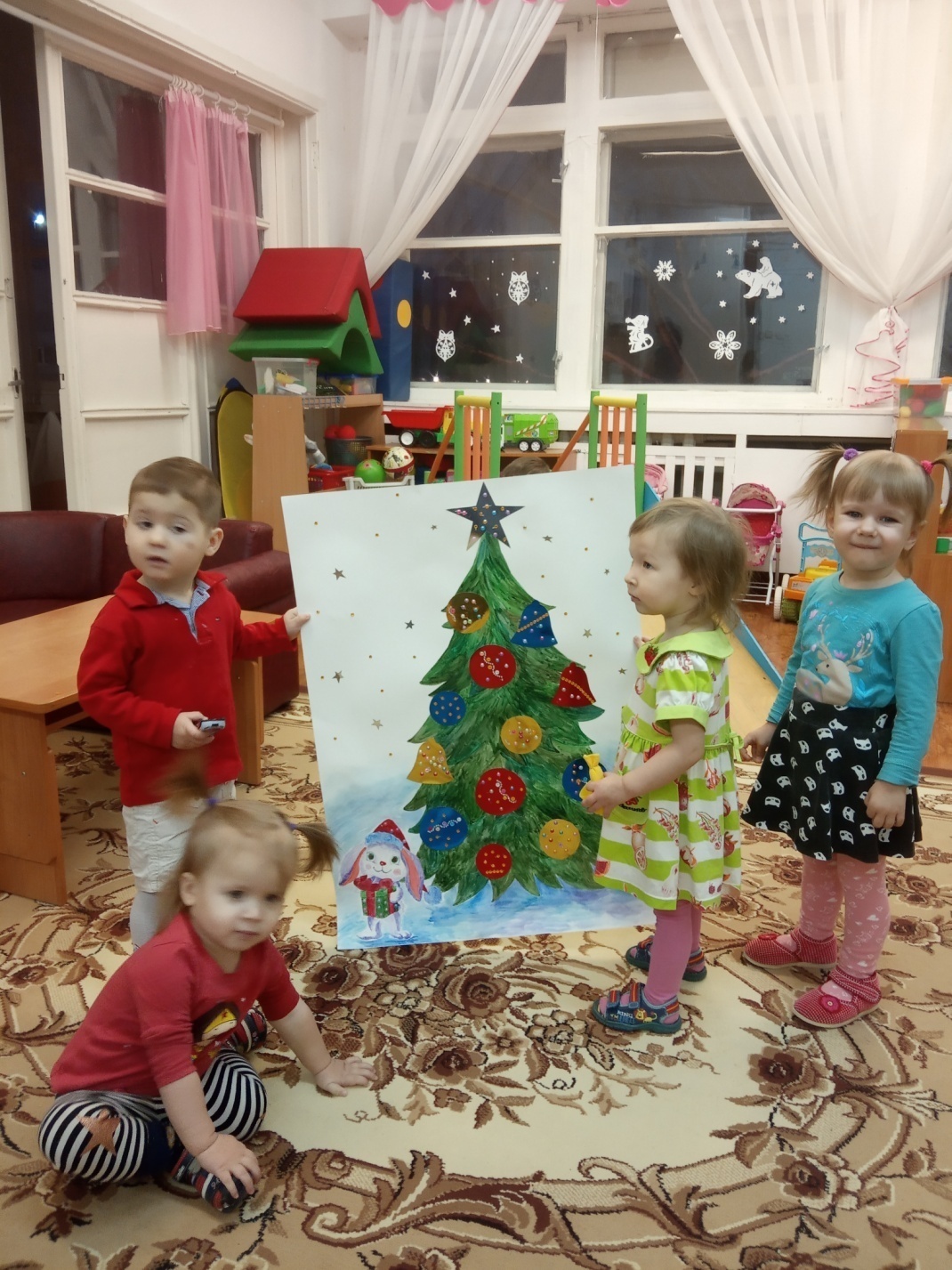 Центр физического развития
Центр игровых дидактических материалов
Группа раннего возраста «Солнышко»
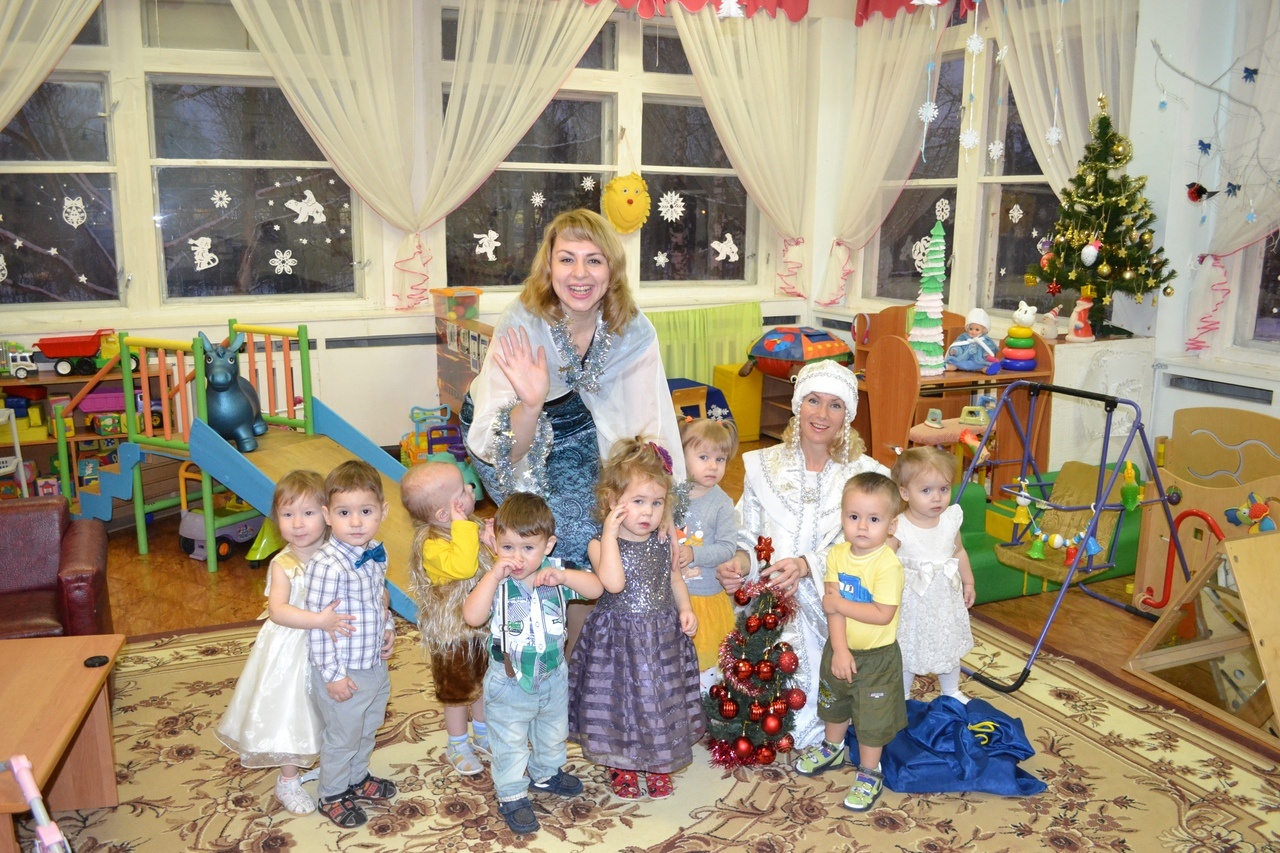